Barrierefreie Webseiten und Dokumente:Grundlagen und Anwendung
Markus Lindenberg und Edmund Fuchs für BFW Köln, Jule Murmann für TH Köln
[Speaker Notes: Durchführungshinweise für Lehrende:

Gesamt: 2 Stunden
Einstieg: Kurze Abfrage im Plenum zu Vorstellungen der TN zum Begriff Barrierefreiheit
Kurzer Ausbildervortrag zu Barrierefreiheit im Internet und bei Dokumenten
Erläuterung des Arbeitsauftrags
Ausführung des Arbeitsauftrags
Besprechung im Plenum / „Anschauen“ mit Screenreader]
Barrierefreiheit 1
2
[Speaker Notes: Frage ins Plenum:

Was verstehen Sie unter Barrierefreiheit? Nennen Sie ein paar Beispiele, die Ihnen aus dem Alltag bekannt sind.
Haben Sie eine Idee, was barrierefreie Websites und Dokumente sein könnten?]
Barrierefreiheit 2
3
[Speaker Notes: Man kann den Begriff Barrierefreiheit nicht nur auf unsere physische/räumliche Umgebung beziehen, sondern auch auf unsere mediale Umgebung. 

Seit 2016 (beschlossen) bzw. 2018 (umgesetzt) gibt es eine EU-Richtlinie zur Barrierefreiheit auf Websites und Apps von öffentlichen Stellen: 
In Artikel 4 der Richtlinie werden alle öffentlichen Stellen der Mitgliedsstaaten der EU dazu verpflichtet, die Umsetzung der Anforderungen an einen barrierefreien Zugang zu ihren Websites und mobilen Anwendungen sicherzustellen.]
Wann ist eine Webseite barrierefrei?
4
[Speaker Notes: Was braucht eine Website, um barrierearm zu sein? Zum Beispiel:
eine möglichst übersichtliche Struktur (z. B. möglichst wenige Klicks um zum Inhalt zu kommen)
nutzerfreundliche Sprache
Alternativtexte für Bilder (damit Screenreader das vorlesen können)
Website mit Maus und Tastatur bedienbar
Schriften können vergrößert oder farblich verändert werden
Inhalt sollte sich farblich gut vom Hintergrund abheben
Einsatz von mehreren Hinweissignalen zur Vermittlung von Informationen, z. B.: ( nächste Folie!)]
Welches ist das Fünfeck?
5
[Speaker Notes: Beispiel für mehrere Hinweissignale: Für Menschen mit eingeschränktem Farbensehen oder Sprachverständnis kann es schwierig sein, diese Aufgabe zu beantworten.]
Welches ist das Fünfeck? (verbessert)
6
[Speaker Notes: Zahlen als zusätzliche Markierung können hier helfen.]
Barrierefreie Medien (Beispiele)
7
[Speaker Notes: Medien aller Art können und sollten möglichst barrierefrei angelegt sein.

Sie sind keine Webdesigner, deswegen soll es heute auch nicht darum gehen, dass Sie lernen, Websites barrierefrei zu gestalten.

Aber: Auch Word und PowerPoint können barrierearm gestaltet werden. Wir befassen uns heute besonders mit Word. 

Damit Dokumente barrierearm sind, müssen sie mit einem Screenreader zu lesen sein. 

Screenreader: Ein Programm, das ein schriftliches Dokument in Ton umsetzen, also vorlesen kann. Die Sprachausgabe beschränkt sich dabei nicht nur auf Text, sondern auch grafische Elemente (Menüs, Symbole, Bilder) können vorgelesen werden (wenn sie entsprechend barrierefrei angelegt sind).]
Barrierefreie Dokumente und Webseiten: Für wen?
…
8
[Speaker Notes: Für wen kann es hilfreich sein, wenn Webseiten und Dokumente barrierearm gestaltet sind?

Frage erst ins Plenum stellen, dann Folie entweder mithilfe der Antworten selbst ausfüllen (diese Folie, oder Flipchart etc.) oder die fertig ausgefüllte (Folie 9) zeigen.

Es ist wichtig, dass die TN verstehen, dass Barrierefreiheit nicht nur für Sehbehinderte Menschen wichtig und hilfreich ist.]
Barrierefreie Medien sind hilfreich für Menschen, die…
9
[Speaker Notes: Es ist wichtig, dass die Teilnehmenden verstehen, dass Barrierefreiheit nicht nur für sehbehinderte Menschen wichtig und hilfreich ist.]
Grundlagen für barrierefreie Word-Dokumente
Automatische Textverarbeitung/Formatvorlagen nutzen
Klare Lesereihenfolge des Textes
Text ist gut navigierbar, z.B. durch Inhaltsverzeichnis
Alternativtexte und Beschriftungen für Bilder
Auszufüllende Felder sind gekennzeichnet und können digital ausgefüllt werden
Links nicht als URL anzeigen, sondern beschreiben, z. B.: Webseite Digital Informiert, im Job Integriert: Leitfäden zur Erstellung barrierefreier Dokumente
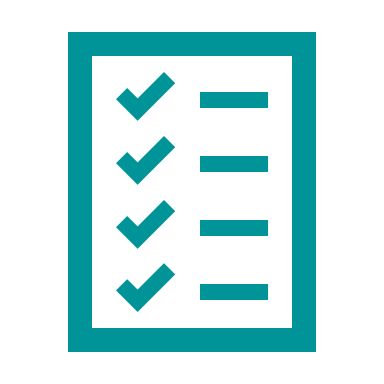 10
[Speaker Notes: Heute wollen wir üben, ein Word-Dokument barrierefrei zu gestalten.

Grundlagen hierfür:

Damit ein Screenreader das Dokument korrekt vorlesen kann: Automatische Textverarbeitung/Formatvorlagen nutzen, möglichst wenig händische Formatierung. Formatvorlagen sind Mustervorlagen, die festlegen, wie z.B. eine Überschrift oder eine Liste aussieht. Also z.B.:
Überschriften nicht manuell fett und groß setzen, sondern Formatvorlagen für Überschriften nutzen. Dann lässt sich auch automatisch ein Inhaltsverzeichnis erstellen, das auch als Navigation im Dokument genutzt werden kann. 
Listen nicht manuell erstellen, sondern über Listenerstellungsfunktion
Klare Lesereihenfolge des Textes
Text ist gut navigierbar, z.B. durch Inhaltsverzeichnis, Links, Lesezeichen
Informationen werden nicht ausschließlich durch Bilder vermittelt. Zu Bildern gibt es immer einen Alternativtext, der das Bild beschreibt
Auszufüllende Felder sind gekennzeichnet und können digital ausgefüllt werden
Wenn Links im Text vorkommen, diese nicht in ursprünglicher, umständlicher Form lassen, sondern inhaltlich umschreiben: Für weitere Informationen und Anleitungen besuchen Sie Leitfäden zur Erstellung barrierefreier Dokumente der Webseite Digital Informiert Im Job Integriert (statt: http://di-ji.de/index.php?option=com_content&view=article&id=34%3Aleitfaden-word-2010&catid=28%3Abf-doks&Itemid=29&lang=de#content)]
Links zu weiterführenden Anleitungen und Infos
Webseite Digital Informiert, im Job integriert: Leitfäden zur Erstellung barrierefreier Dokumente
Leitfaden der Technischen Hochschule Köln
11
[Speaker Notes: Leitfaden THK bitte auf ILIAS hochladen]
Lizenzhinweise
Autor:innen: Markus Lindenberg und Edmund Fuchs für BFW Köln, Jule Murmann für TH Köln.
Titel: Baukasten der Medienkompetenz | Modul 1: Produzieren und präsentieren/Office | Lehrvortrag | Barrierefreie Webseiten und Dokumente. 
Diese Datei und weitere Materialien des Themenbereichs finden Sie an dieser Stelle auf der Lernplattform DAS LERNBÜRO. 
Dieses Dokument entstand im Rahmen des Projekts IDiT. BMBF-Förderkennzeichen 01PE18015. Auf der Projekt-Webseite idit.online erfahren Sie mehr.
2021. Der Lizenzvertrag ist hier abrufbar:   creativecommons.org/licenses/by-sa/4.0/deed.de 
Verwendung von Logos unter Markenrecht. Piktogramme: MS Office 365; lizenzfrei nutzbar mit Genehmigung von Microsoft.
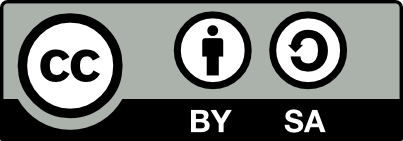 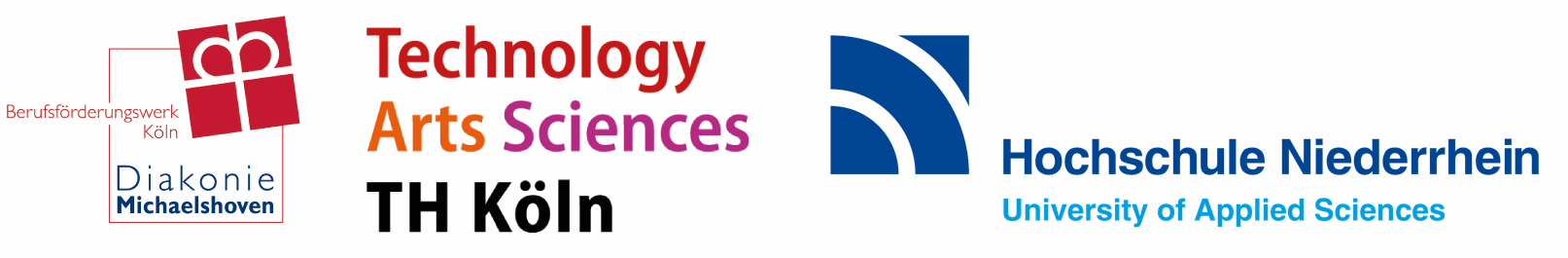 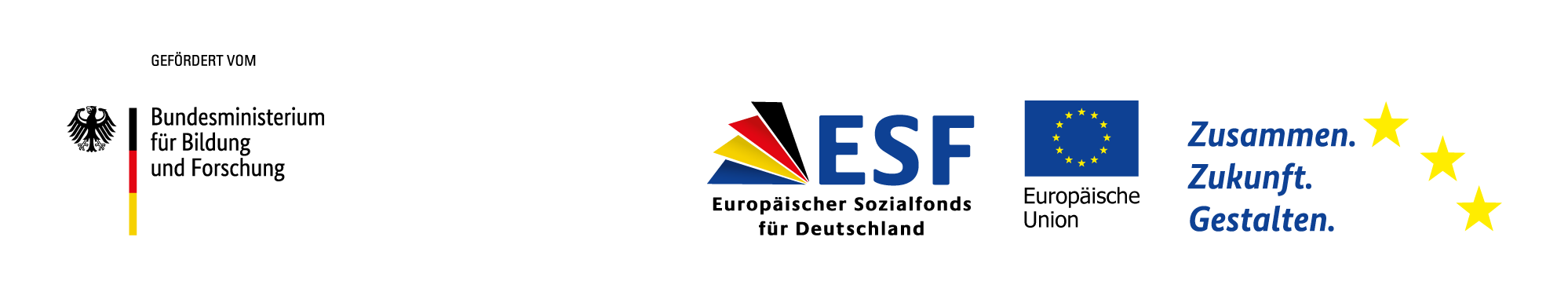